Saturday
Cryo recovery 78.
Optics tests in the shadow (for next MDs).
High-beta re-checked to 1km – OK , no PC trips.
ATS checked to 0.1 m – OK, no PC trips. A few PCs in 78 that participate in the ATS part of the squeeze (< 0.4 m) could not be tested, but not expected to be the critical ones.
5/5/2012
LHC 8:30 meeting
Losses in squeeze
Qualitatively similar before and after TS.
M: Losses at/close to a matched point.
I : Losses between matched points.
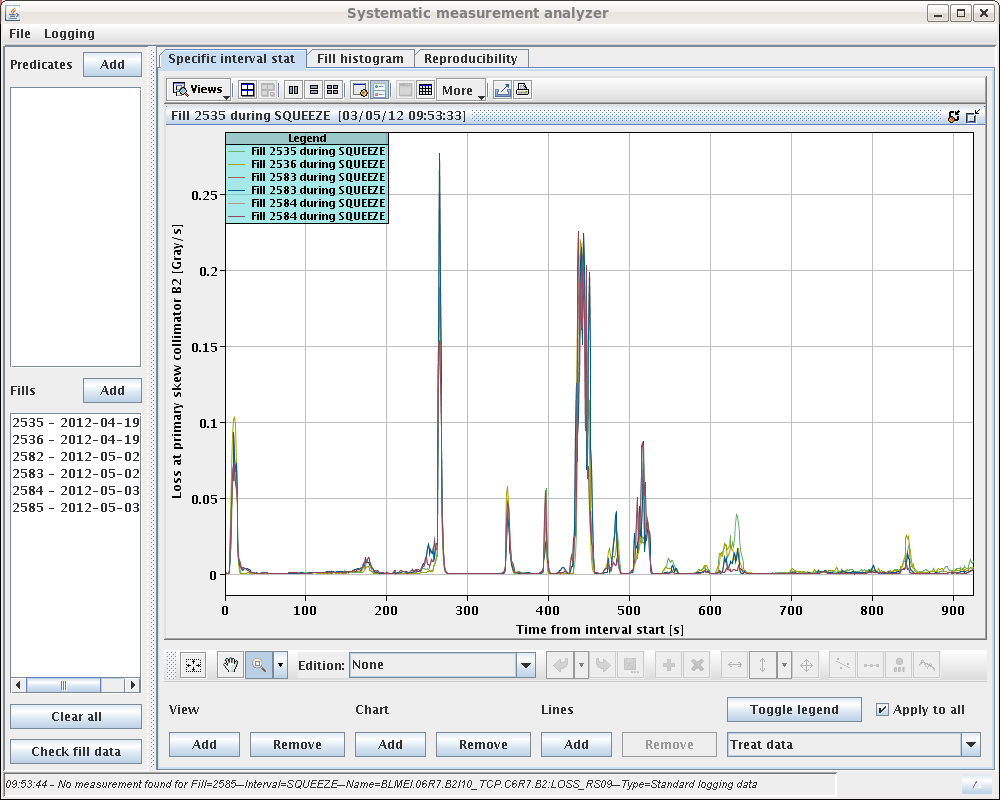 M
2.5m 2m (I/5)
I
I
I
M
M
I
M
5/5/2012
LHC 8:30 meeting
TS function cleaning
Blue : ref fill before TS1, Red : fill after TS1
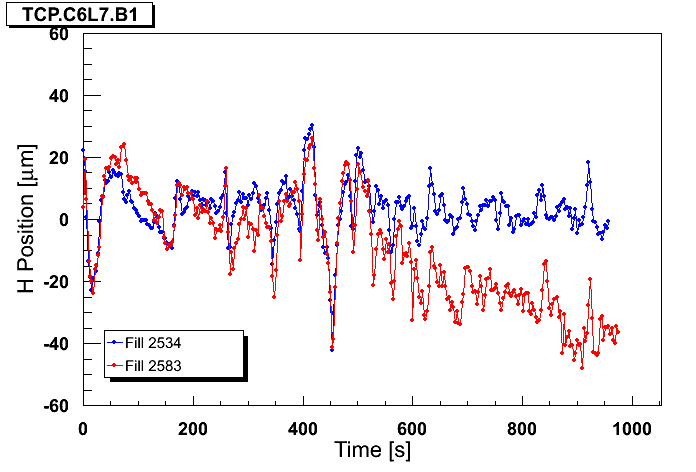 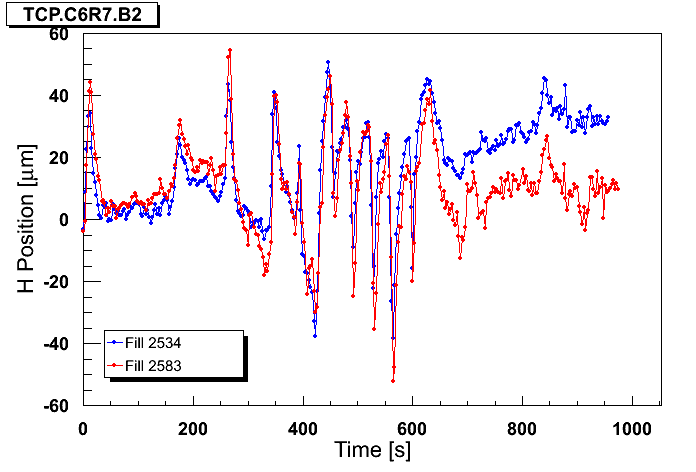 B1H
B2H
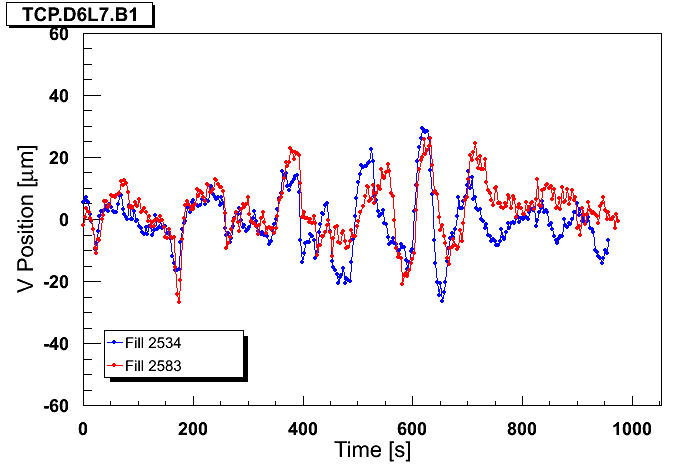 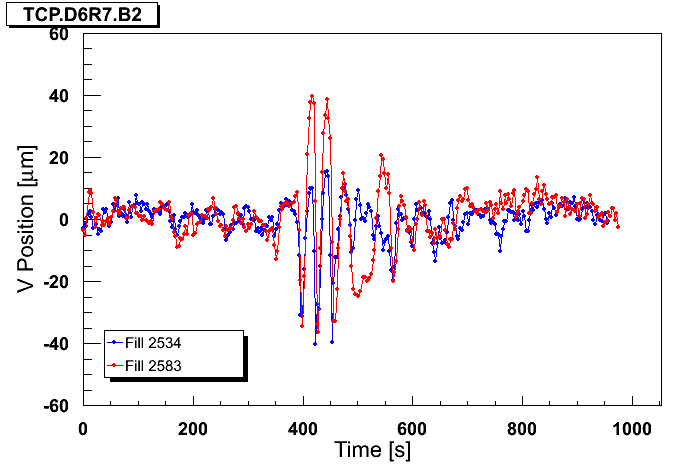 B1V
B2V
5/5/2012
LHC 8:30 meeting
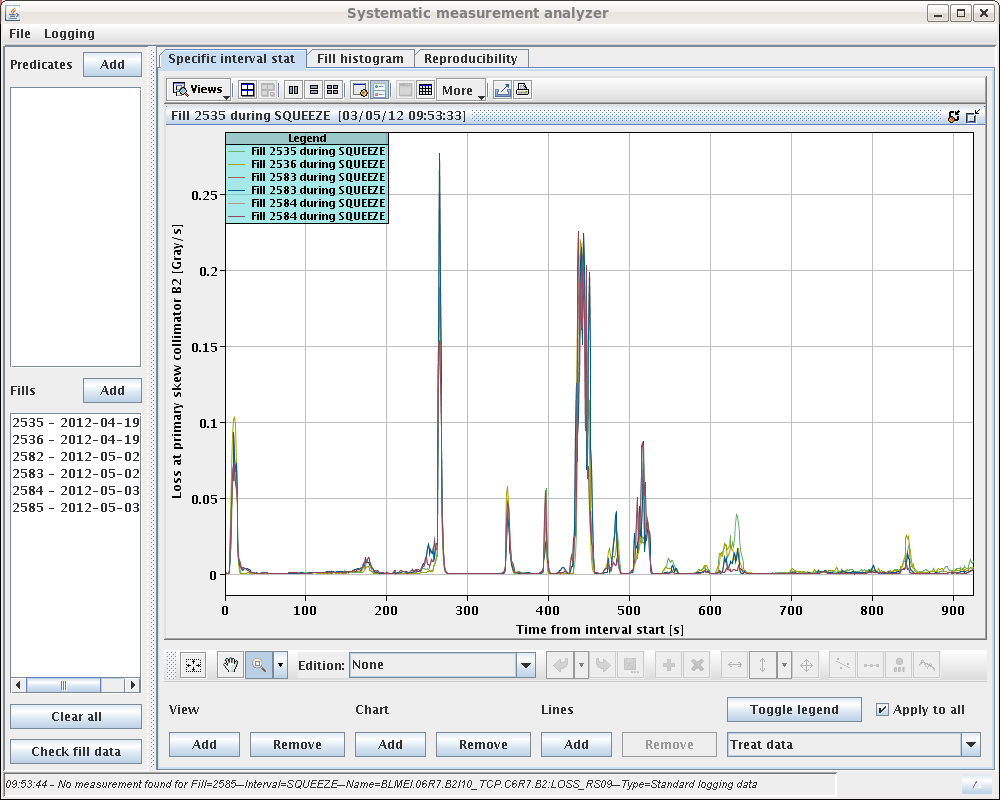 Orbit
B2: Losses and H TCP orbit well correlated
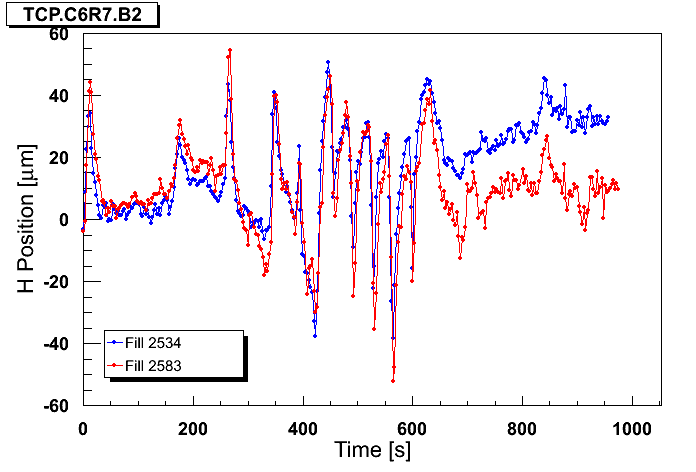 5/5/2012
LHC 8:30 meeting
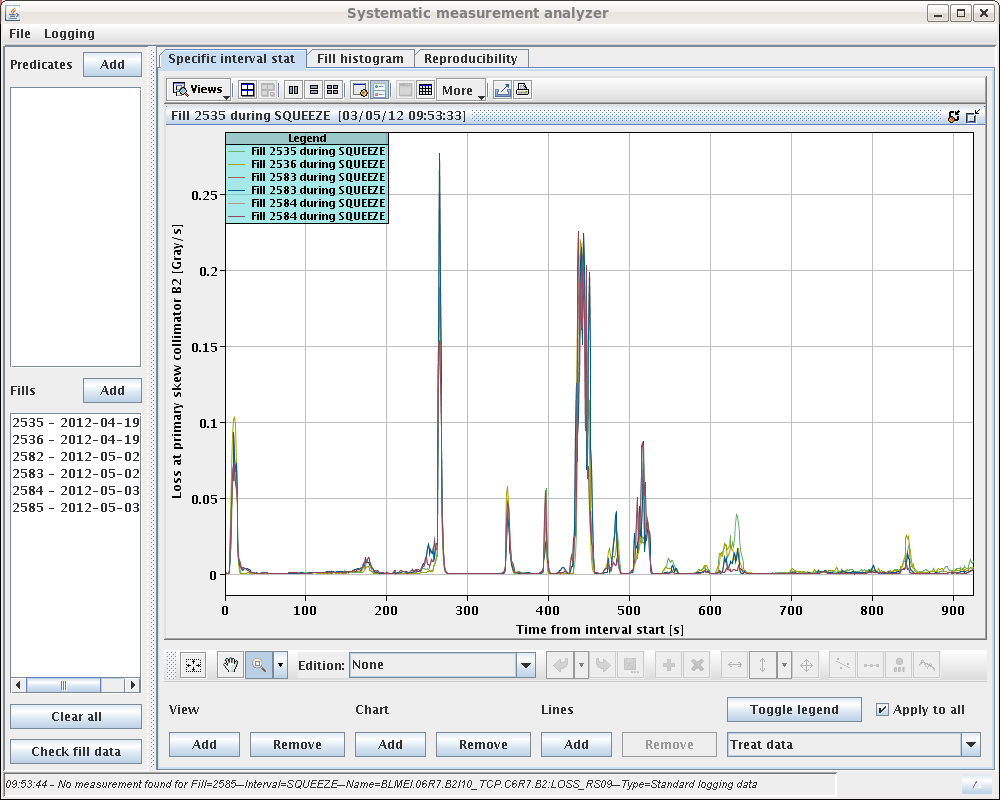 Orbit
Losses and H TCP orbit better correlated
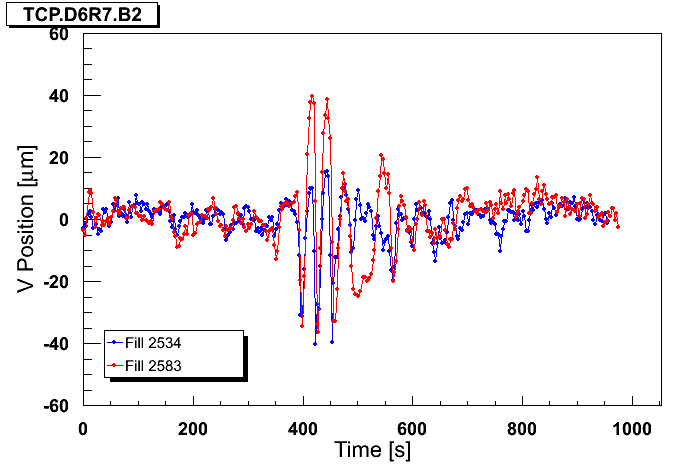 5/5/2012
LHC 8:30 meeting
Interlock BPMs in IR6
SIS interlock TCDQ/TCSG – beam ‘worry’.
One BPM B1 has developed large offset.
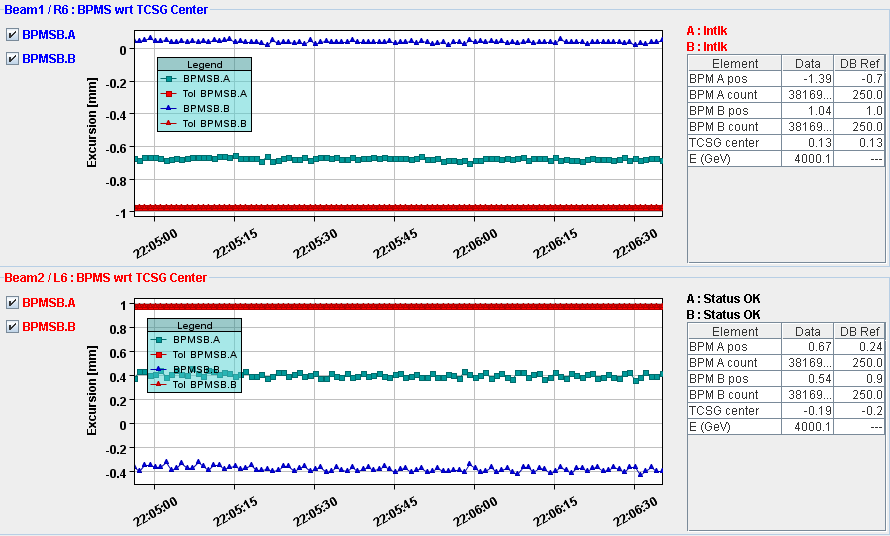 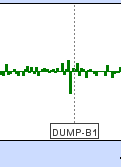 5/5/2012
LHC 8:30 meeting
Transient beta-beat
Transient beta-beat (from the model !!) too small to explain losses – 2% only (and not at right time).
Beta versus squeeze time for BPM close to TCP B2.
bx (m)
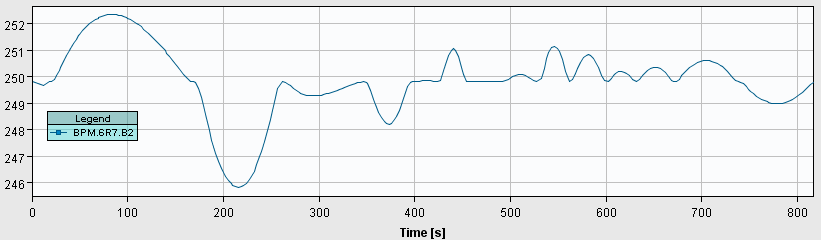 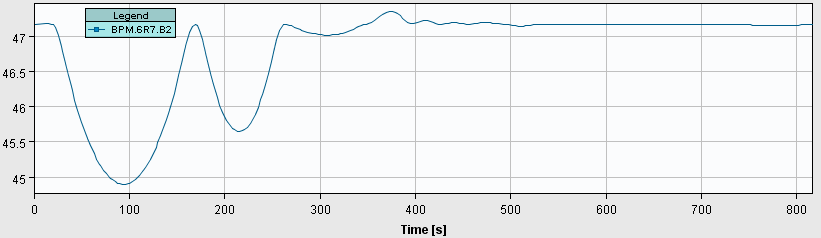 by (m)
5/5/2012
LHC 8:30 meeting